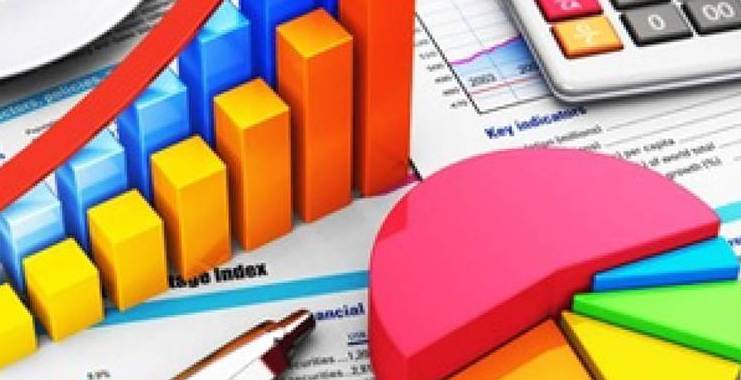 Исполнение бюджета Плотниковского сельского поселения за 9 месяцев 2017 года
БЮДЖЕТ ДЛЯ ГРАЖДАН
Администрация Плотниковского сельского поселения
2017год
Исполнение основных показателей бюджета Плотниковского сельского поселения за 9 месяцев 2017 года (тыс. руб.)
Структура доходов бюджета Плотниковского сельского поселения за 9 месяцев 2017 года (тыс. руб.)
Субвенции бюджетам сельских поселений на осуществление первичного воинского учета ; 268,2
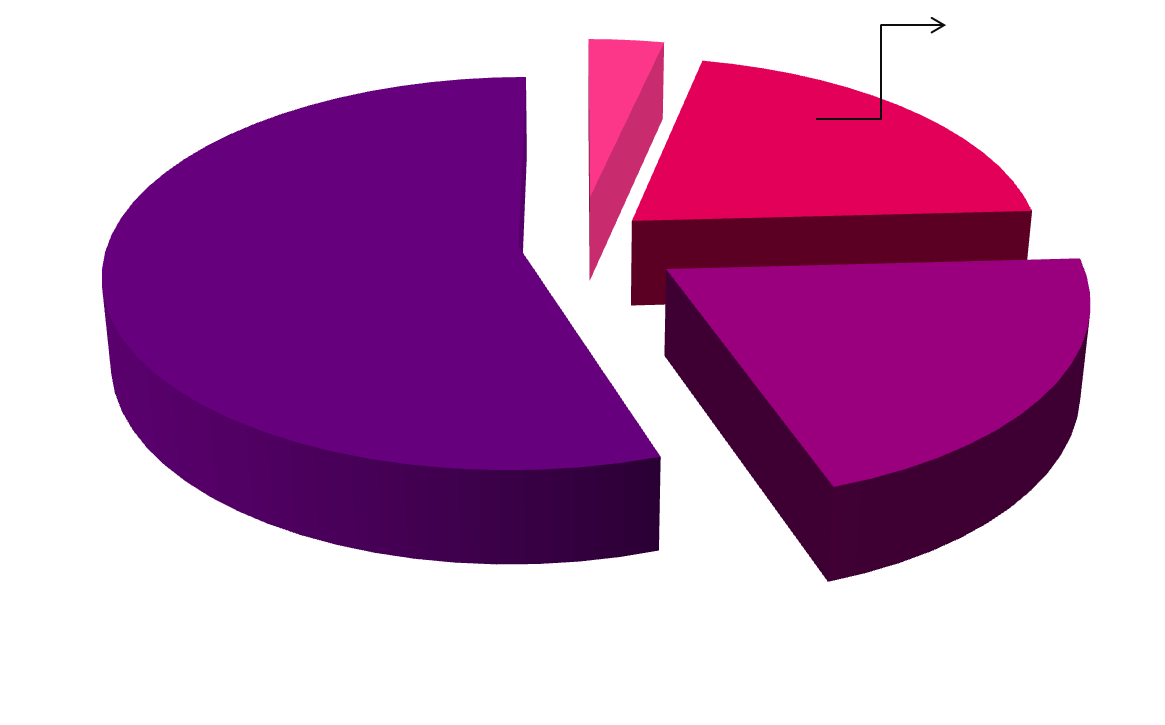 Иные межбюджетные 
Трансферты; 1425,7
Налоговые и 
Неналоговые доходы ; 
3816,6
Дотация на выравнивание бюджетной обеспеченности ; 1847,9
Исполнение плана по доходам бюджета Плотниковского сельского поселения за 9 месяцев 2017 года (тыс. руб.)
3816,6
Налоговое и неналоговые доходы
Дотация бюджетам сельских поселений
Иные межбюджетные трансферты
Субвенции бюджетам сельских поселений
Исполнение плана по доходам бюджета Плотниковского сельского поселения  за 9 месяцев 2017 года (тыс.руб.)
Структура расходов бюджета Плотниковского сельского поселения за 9 месяцев 2017 года (тыс.руб.)
Социальная 
Политика ;
114,6
Национальная оборона ;
268,2
Национальная безопасность и право -охранительная деятельность; 
7,1
Жилищно – коммунальное хозяйство ; 
1401,8
Национальная экономика ; 
3172,0
Физическая культура и спорт ;
2,2
Исполнение расходов бюджета Плотниковского сельского поселения за 9 месяцев 2017 года (тыс.руб.)